HONEYPOT
Presenter: Prajakta Sangore
Instructor: Dr. T Andrew Yang
Network Security: CSCI 5235
Agenda
Introduction to Honeypot
Honeytoken
Types of Honeypots
Honeypot Implementation
Advantages and Disadvantages
Role of Honeypot in Network Security
Legal issues faced by Honeypot
Vulnerabilities and Solutions
Difference between Honeypot and IDS
Introduction to Honeypot
“A honeypot is a security resource whose  value lies in being probed, attacked or compromised.”
	Lance Spitzner,
Honeypots: Tracking Hackers
A decoy computer

A computer system – to capture all the traffic directed to it
Honeytoken
A honeypot:- not a computer

A digital entity

Flexible tool to detect malicious attempt 

Enter a fake credit card number in database

Configure the IDS to watch access to that number

E.g  excel file, powerpoint presentation, databse entry, fake login etc..
Types of Honeypots
Research Honeypot
Study of 
Attackers
Attack pattern
Attackers motives  and behavior

Users: 
Universities
Governments
Military or large corporations interested in learning more about threats
Students or researchers to study cyberthreats
Research Honeypot
Security level: Provides very low security to the organization

Uses: 
Tremendous value to research field

Instrumental in discovering worms
Production Honeypot
Used within an commercial  organization

Security level: Provides immediate security to the organization

Working

They mirror the production network of the company

Thus invites attackers and expose them to organization vulnerabilities

Gives lesser information about the attackers then research honeypot
Low Interaction
Level of interaction between the intruder and the system

Emulates some part of the
	services of the system

No access to the  OS

Passive IDS : Can’t modify 

Easy to deploy,maintain                                

Used to analyze spammers

E.g Honeyd:  				Figure 1: honeyd [1]
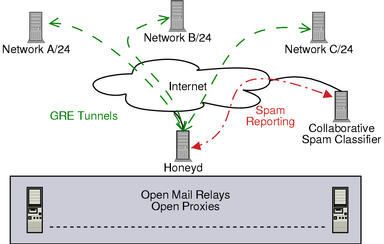 Result of honeyd scanning
Medium Interaction
No OS in the systems

Complicated 
	simulated services

Better illusion of
	 the OS to attacker

e.g. Mwcollect, 
	nepenthes, honeytrap

More complex attacks can 
	be logged and analyzed			
							Figure 2: Medium interaction  [2]
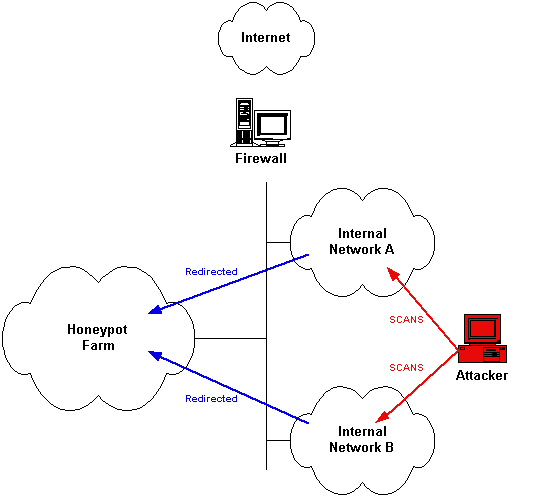 High interaction
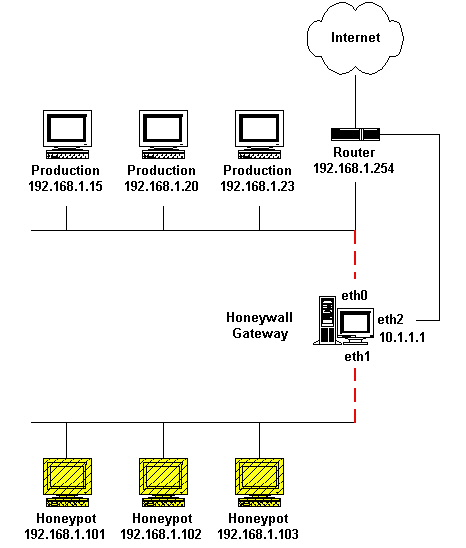 Most complex and time consuming

Contain actual OS 

Attacker has more 
	resources to attack

Closely monitored

Large amount of 
	data acquired 

E.g  Honeynet													Figure 3: Honeynet  [3]
Honeypot Implementation
Factors to consider :

What kind of data used in honeypot systems?

How to prevent honeypot as source of attack?

Whether to build a honeypot or not to do so?

Location of your honeypot.
Advantages of using a honeypot
Data Value
  Provides with less but valuable data

Resource
 No resource exhaustion 

Simplicity
No fancy algorithms, 
No database

Return of investments
Justifies it’s own value, 
Also investments in other security resources
Disadvantages of using a honeypot
Narrow vision of honeypot
  Alarms only when attacked

Fingerprinting
 Can be used when detected by attacker 

Risk
Introduce risks to the environment 

	Honeypots never used as a replacement, but play a part in providing security
Role of Honeypot in Network Security
Prevention

Honeypots add little value

May introduce risks 

Deterrence method 
		Advertising the presence of Honeypot to attackers

Deception method
		 Waste attackers time 

As long as vulnerable systems present : No honeypot can prevent the attack
Role of Honeypot in Network Security
Detection

False positives:  The boy who cried the wolf

False negatives:  System failed to detect the attack

Data Aggregation: Value of data in determining an attack
Legal Issues
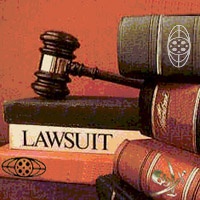 Entrapment
Concern for a honeypot owners.
Attackers may argue entrapment

Privacy 
Restrictions on monitoring the network
Privacy policies , terms of agreement etc..

Liability
Potential lawsuits filed against owners
Vulnerabilities and Solutions
1] Identifying a Honeypot
The value diminishes upon detection
Many tools to discover the honeypots
e.g Spamming industries - Honeypot Hunter 

Solution:
Decide how important detection is to you.
Customize your honeypot.
Vulnerabilities and Solutions
2] Exploiting a Honeypot
Effect on the environment after the honey pot is detected by attacker

Solution:
Several layers of control
Close monitoring of high interaction honeypot
Terminating connections in case of an outbound attack.
Vulnerabilities and Solutions
3] Attacker Clientele
Effect of deploying incorrect type of honeypot.
Using RedHat 7.3 for protecting e-commerce website.

Solution:
Locate Honeypot in proper place, and at proper time
Honeypot should have correct bait.
Use of CVS is required for e-commerce website.
Difference between IDS and Honeypot
Conclusion
Honeypots are interesting sociological and technical experiment.

In future attacks will use more advanced type of spoofing techniques

Role of honeypots will hence become more important

Also in future honeypot or honeynet can be implemented as a part of a computing lab
References
[1] Honeyd Research: Honeypots Against Spam- http://www.honeyd.org/spam.php

[2] Honeypot and Honeynet - http://drunkgeisha.noblogs.org/

[3] Intrusion Prevention Systems- http://www.iu.hio.no/teaching/materials/MS004A/index.phtml?show=L90.en&
week=12

[5] Iyatiti Mokube and Michele Adams,  “Honeypots: Concepts, Approaches, and Challenges”, Armstrong Atlantic State University, Savannah

[6] Problems and Challenges faced by Honeypots by Lance Spitzner; http://www.symantec.com/connect/articles/problems-and-challenges-honeypots

[7] Kyumin Lee, James Caverleee, Steve Webb, “The Social Honeypot Project: Protecting Online Communities from Spammers”  Texas A&M University, College Station, Texas, 
	and Georgia Institute of Technology Atlanta

[8] The value of honeypots Chapter 4- “Honeypots: Tracking Hackers” by Lance Spitzner
Any Questions
Thank You